Making Middleboxes Someone Else’s Problem: Network Processing as a Cloud Service
Authors:  Justine Sherry*, Shaddi Hasan*,  Colin Scott*, Arvind Krishnamurthy†, Sylvia Ratnasamy*, and Vyas Sekar‡

Reviewer:  Tiancheng Huang
What is middlebox?
A middlebox or network appliance is a computer networking device that transforms, inspects, filters, or otherwise manipulates traffic for purposes other than packet forwarding


Middleboxes offer valuable benefits, such as improved security (e.g., firewalls and intrusion detection systems), improved performance (e.g., proxies) and reduced bandwidth costs (e.g., WAN optimizers)
Middleboxes Today
A survey of 57 enterprise network administrators about middlebox deployments
The deployments are very large 
The average very large network 1946 total middleboxes; the average small network 10.2 total middleboxes. 
The deployments are costly, requiring high up-front investment in hardware 
The deployments are diverse: causing complexity in management & incuring substantial operational expenses 
Even small networks with only tens of middleboxes typically required a management team of 6-25 personnel 
Administrators have to deal with Overload and Failures
Recap
High Capital and Operating Expenses

Time Consuming and Error-Prone

Physical and Overload Failures

How can we improve this?
APLOMB: Appliance for Outsourcing Middleboxes
Outsourcing the processing of enterprises‘ traffic to third-party middlebox service providers running in the cloud.
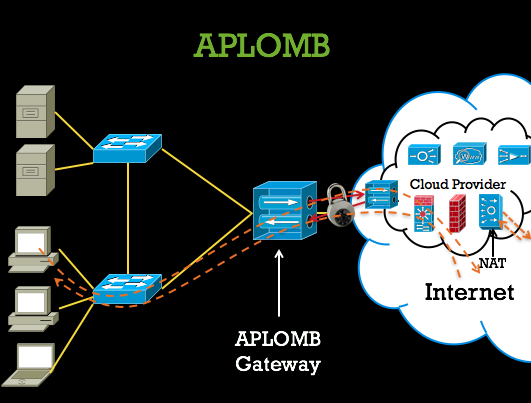 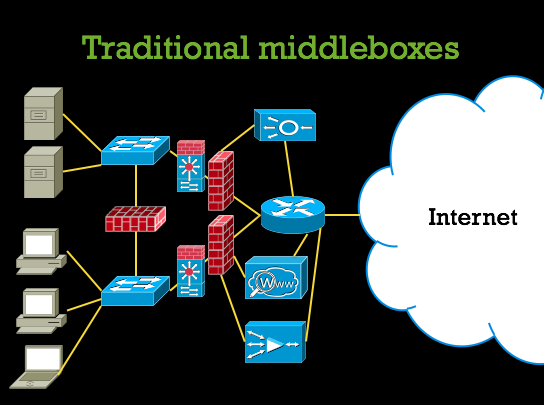 A move to the cloud
Cloud outsourcing can cut costs by leveraging economies of scale, simplify management for enterprise administrators, and can provide elastic scaling to limit failures. 
High Capital and Operating Expenses
Provides Economies of scale and pay-per use
Time Consuming and Error-Prone
Simplifies configuration and deployment
Physical and Overload Failures
Redundant resources for failover (fault tolerance) & Autoscaling
Key challenges for outsourcing Middleboxes with APLOMB
Key challenges:
Functional equivalence. 
A cloud-based middlebox must offer functionality and semantics equivalent to that of an on-site middle- box 
Low complexity at the enterprise 
Aim for a cloud-based middlebox architecture that minimizes the complexity of this enterprise-side functionality: failing to do so would detract from our motivation for outsourcing in the first place. 
Low performance overhead. 
Minimize potential increase in packet latency and band- width consumption
Key challenges for outsourcing Middleboxes with APLOMB
Redirection of traffic
What redirection architecture is required to retain the functional equivalence and low latency operation; e.g., ensuring that both directions of traffic between a and b via the cloud consistently traverse the same cloud point-of-presence (POP)
Minimizing Latency 
Location Dependent Services
Redirection
We consider three natural approaches for redirecting the traffic to the cloud for middlebox processing 

Bounce Redirection

IP Redirection

DNS Redirection
Bounce Redirection
Incoming traffic is bounced to the cloud PoP (1), processed by middleboxes, and then sent back to the enterprise (2,3). Outgoing traffic is similarly redirected (4-6). 
Immediate drawback : increase in end-to-end latency
But very simple! Only the APLOMB gateway needs to be cloud-aware and no modification is required to existing enterprise applications
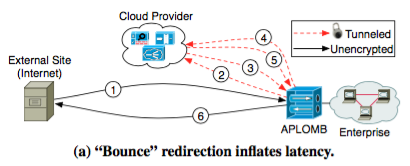 IP Redirection
To avoid the extra round-trips latency, we can route traffic directly to/from the cloud
Enterprises may want to redirect through several of the cloud provider’s datacenters for improved latency, load distribution, and fault tolerance 
The cloud provider might advertise P from multiple PoPs so that client traffic is effectively anycasted to the closest PoP. 
IP-based redirection in a multi-PoP scenario cannot ensure that traffic from a client a to enterprise b will be routed to the same cloud PoP as that from b to a
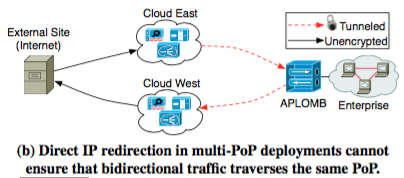 DNS redirection
To allow redirection using multiple cloud PoPs, we can rely on DNS-based redirection similar to its use in CDNs
The cloud provider runs DNS resolution on the enterprise’s behalf and registers DNS names for the client’s external services 
Ensures that traffic between the enterprise and an external host will always traverse the same cloud PoPs
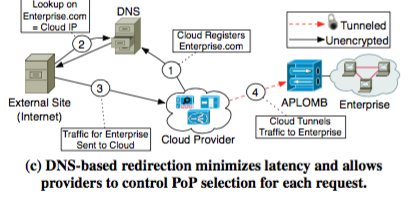 Minimizing Latency
Smart Redirection 

Provider Footprint
analyze how the middlebox provider’s choice of geo-graphic footprint impacts latency
Smart Redirection
Idea: redirect traffic not through the cloud PoP with the minimum RTT to and from the enterprise, but redirect traffic on a per-destination basis through the PoP that minmizes end-to-end latency
Provider Footprint
Analyze how the middlebox provider’s choice of geo-graphic footprint impacts latency 

Amazon-like clouds: tens of global PoPs

Akamai-like middleboxes provider:  thousands of vantage points 

Conclusion: an Amazon-like footprint of a few tens of PoPs can service most customers with most types of middleboxes.
APLOMB architecture
Three key components
(1) A APLOMB gateway to redirect enterprise traffic
(2) Cloud provider 
(3) A control plane which is responsible for managing and configuring these components
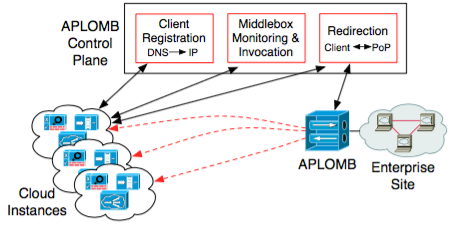 APLOMB gateway
logically co-located with the enterprise’s gateway router 
Two key functions
(1) maintaining persistent tunnels to multiple cloud PoPs
(2) steering the outgoing traffic to the appropriate cloud PoP. 
The gateway registers itself with the cloud controller which supplies it with a list of cloud tunnel endpoints in each PoP and forwarding rules for redirection.
Cloud Functionality
Core components:
 Tunnel Endpoints
to encapsulate/decapsulate traffic from the enterprise
Middlebox Instances 
to process the customers’ traffic
NAT Devices 
to translate between publicly visible IP addresses and the clients’ internal addresses. 
Policy switching logic 
to steer packets between the above components.
Control Plane
Design principle: to keep the new components introduced by the architecture as stateless as possible 
APLOMB Control Plane manages the relevant network state 
Determining optimal redirection strategies between communicating parties, 
Managing and pushing middlebox policy configurations, and
Dynamically scaling cloud middlebox capacity to meet demands.
Control Plane(cont)
What control plane do?
sends periodic ‘heartbeat’ health checks to each device 
gathers RTTs from each PoP to every prefix on the Internet (for PoP selection) and utilization statistics from each middlebox (for adaptive scaling). 
Redirection Optimization 
pushes the current best  tunnel selection strategies to the APLOMB gate by Using measurement data from the cloud PoPs
Middlebox Scaling 
detects changes in utilization using data from heartbeat health checks to automatically scale out or scale in
EVALUATION
Application Performance 
Measures three kinds of app: HTTP Page Loads, BitTorrent, Voice over IP 
Conclusion: suffer little or no penalty when their traffic is redirected through APLOMB 

Scaling and Failover 
Once a new middle- box instance has been allocated and initialized, actual switchover time to begin routing traffic through it is less than 100ms 
APLOMB is practical !
Conclusion
Outsourcing middlebox processing to the cloud relieves enterprises of major problems caused by today’s enterprise middlebox infrastructure: cost, management complexity, capacity rigidity, and failures 

APLOMB succeeds in outsourcing the vast majority of middleboxes from a typical enterprise network without impacting performance, making scalable, affordable middlebox processing accessible to enterprise networks of every size
Thank you